Greek Sculpture
Ms. Palwsha Javed
BS-II: (2019-2023)
Spring-2020
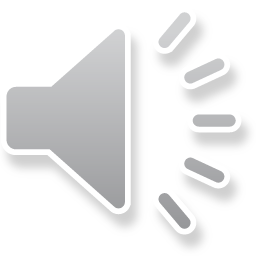 Greek sculptures was mainly religious. During geometric and archaic periods, copper and fired clay were common material for sculpture. Division between the parts of the body tends to be exaggerated. The result is usually a rigid schematic form. After middle of the seventeen century B.C., life sized stone sculpture became common and the geometric rigidity slowly softened.
Kouros:
	Nudity occurs early in the Greek sculptures of the male body. Many statues of young men were called ‘Kouros’ had been found. Their frontal poses, stiff joints and symmetrical hair recall Egyptian sculpture.
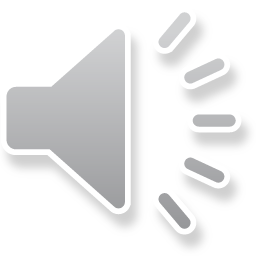 Kore:
	A number of standing female ‘Kore’ have also been found. Their poses and clothing have the same strict order as that of the male figure. On many Kore and Kouros the corner of the mouth are turned up in the so called ‘ Archaic smile’.
The Fallen warrior:
		the beginning of a spatial approach and relatively free movement of the human form is exhibited in the ‘Fallen warrior’. The pose is complex and generally natural, yet there is harshness of flesh. Some details indicate reliance on earlier stylistic convention rather than on observation of natural. The figure of the fallen warrior from the left angle of the pediment exhibits the daring with which the sculpture tackles the challenging problem of a difficult twisted pose.
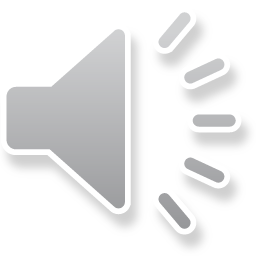 Disc Thrower:
		Myron’s ‘Disc Thrower’ demonstrates passionate concern with the human body in violent action. The figure, represented at the point between the backward swing and the forward thrust of the arm. The composition is in terms of two interesting arcs, creating the impression of a tightly stretched body. The expression of the athlete is neutral.
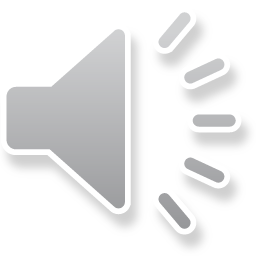 Winged Victory:
		The ‘Winged Victory’ of the Samothrace is one of the masterpiece of the early Hellenistic period. The goddess of victory, the Nike, is represented here windswept her wings still beating, brings strength, weight and airy grace into a pose one would not expect to be achieved in the hard mass of sculptured marble. The gauzelike stretch of material across the stomach and the waves of drapery around the
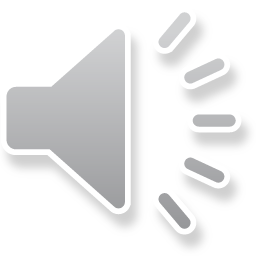 Thighs and legs is a very successful effort to make stone do what painting can do.
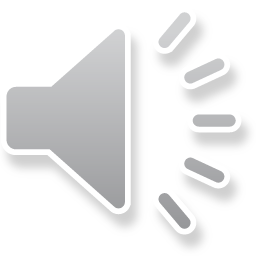